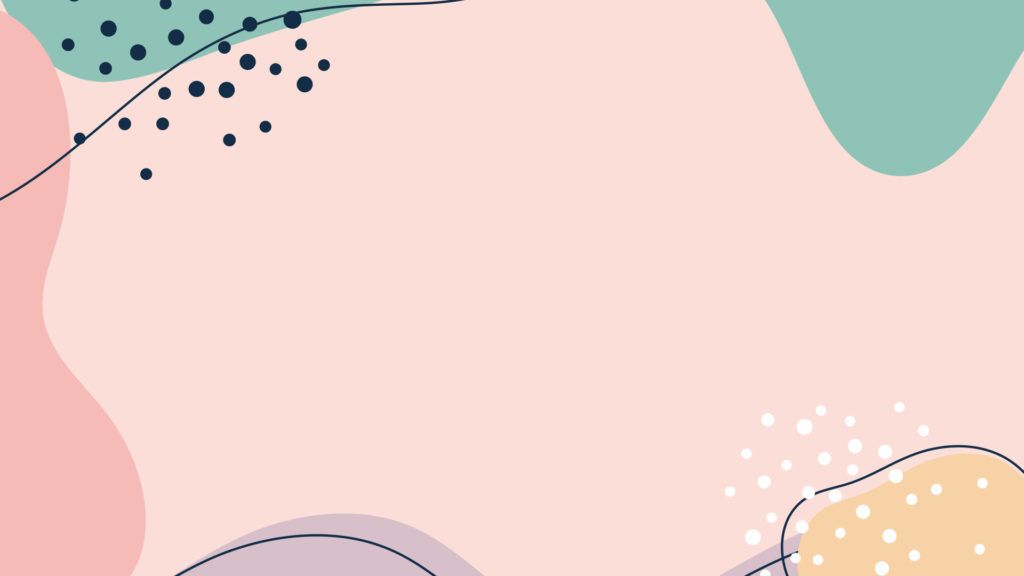 CHÀO CÁC BẠN HỌC SINH LỚP 5
MĨ THUẬT
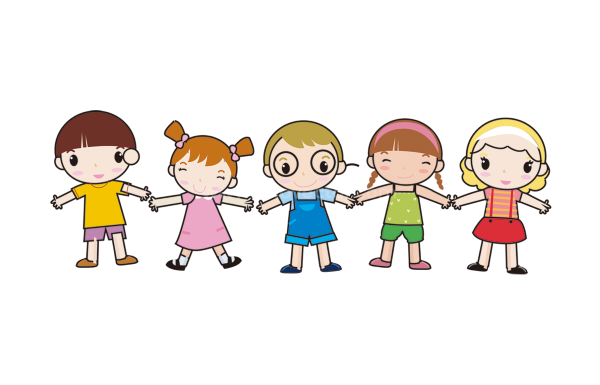 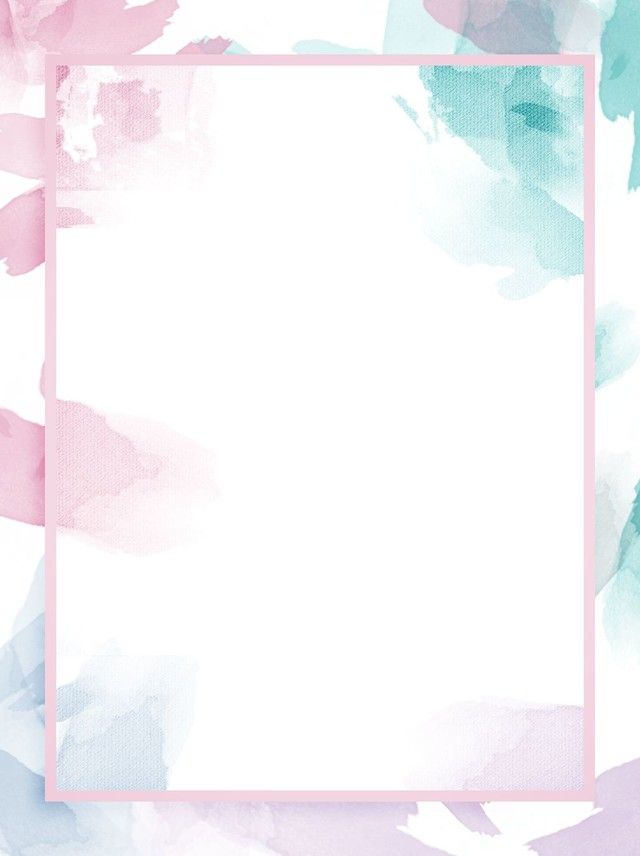 CHỦ ĐỀ 5: TRƯỜNG EM
TIẾT 2: CỔNG TRƯỜNG NHỘN NHỊP
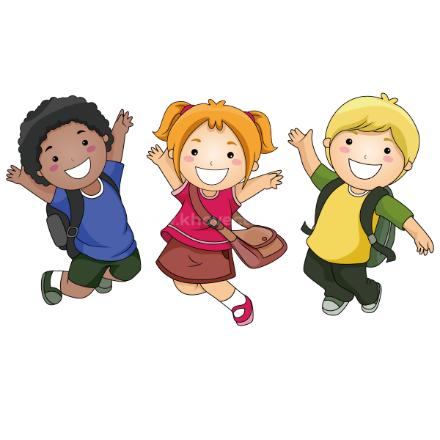 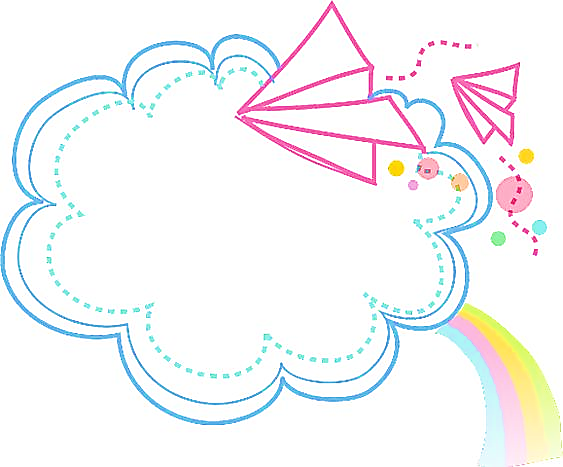 CHUẨN BỊ ĐỒ DÙNG
- Sách học Mĩ thuật.
- Giấy vẽ, màu.
- Bút chì, tẩy.
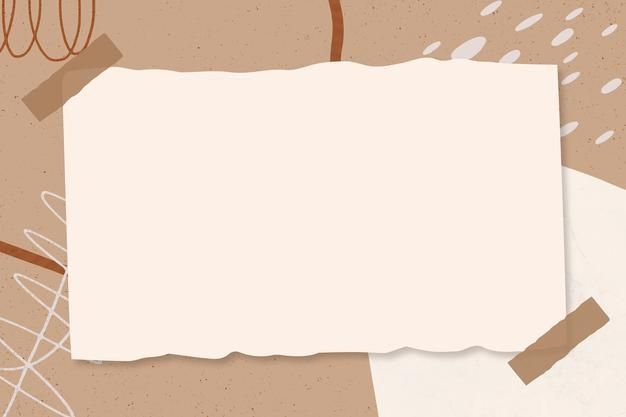 YÊU CẦU CẦN ĐẠT
- Khai thác được những hình ảnh, hoạt động nơi cổng trường.
- Biết cách vẽ tranh cổng trường nhộn nhịp.
- Vẽ được tranh cổng trường nhộn nhịp.
- Giới thiệu, nêu nhận xét và nêu được 
cảm nhận về sản phẩm của mình, của bạn.
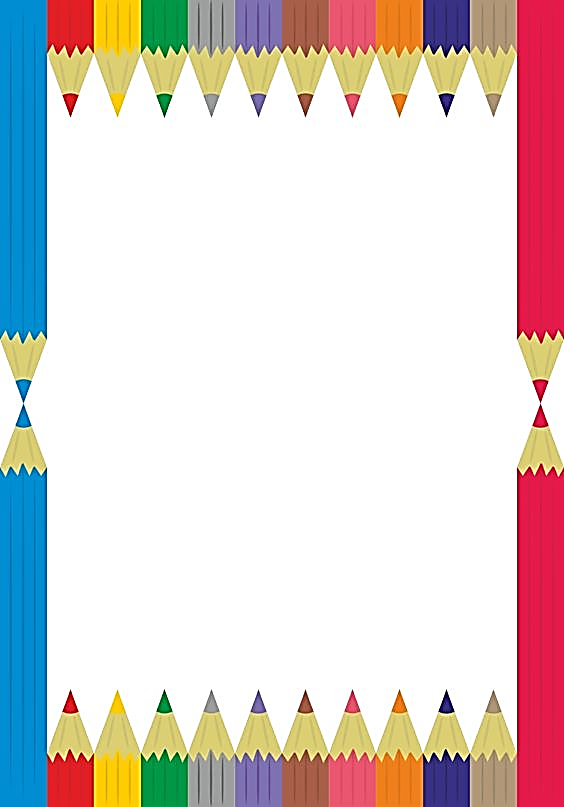 KHÁM PHÁ
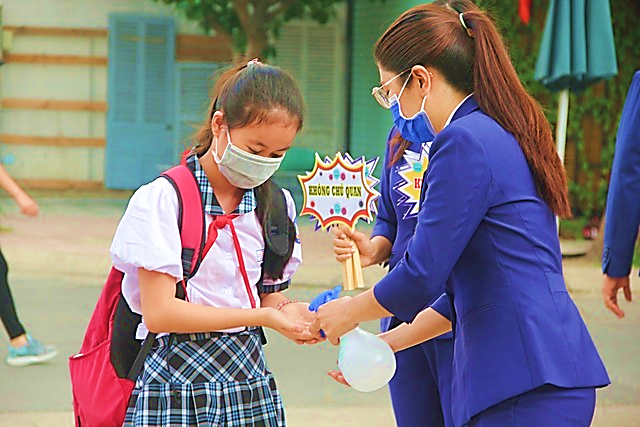 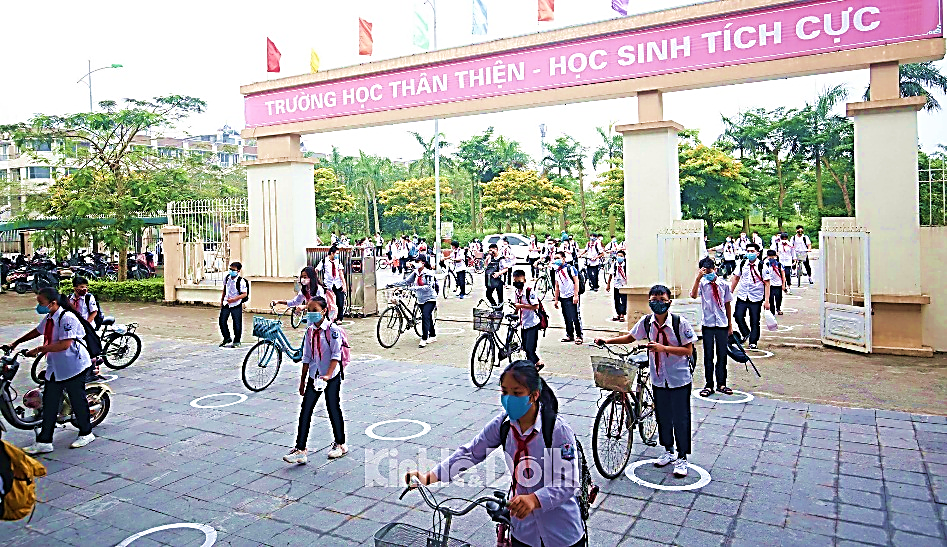 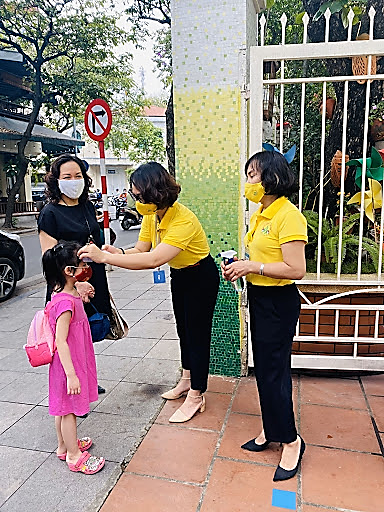 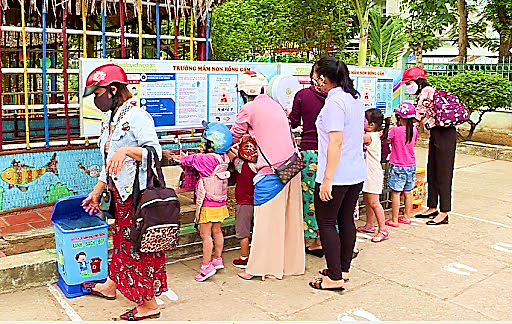 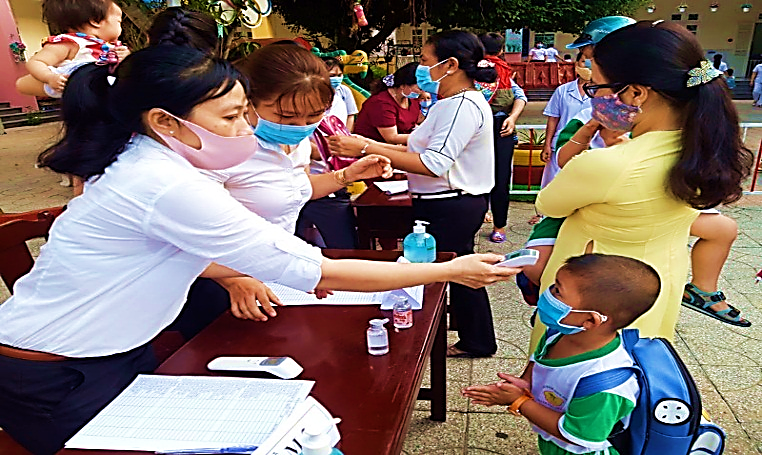 - Có những hình ảnh nào trong các bức ảnh trên?
- Em hãy miêu tả khung cảnh cổng trường?
CÁCH THỰC HIỆN
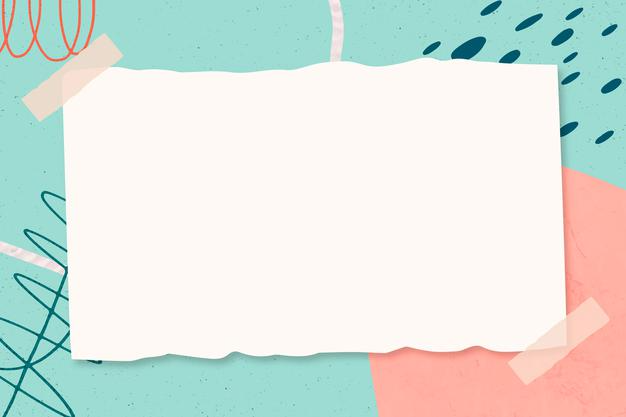 CÁCH THỰC HIỆN
- Lựa chọn nội dung, các nhân vật, khung cảnh thể hiện bức tranh.
- Vẽ hình ảnh chính (Các nhân vật trong tranh).
- Vẽ thêm cảnh vật xung quanh (Khung cảnh cổng trường, cây, phương tiện giao thông,…)
- Vẽ màu hoàn thiện bức tranh.
SẢN PHẨM THAM KHẢO
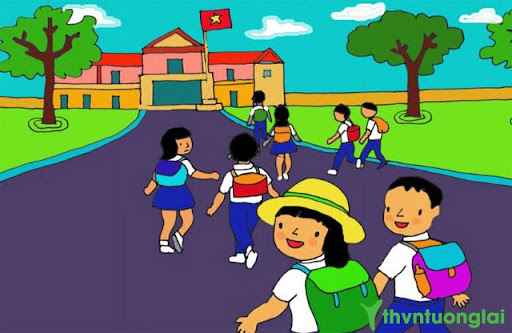 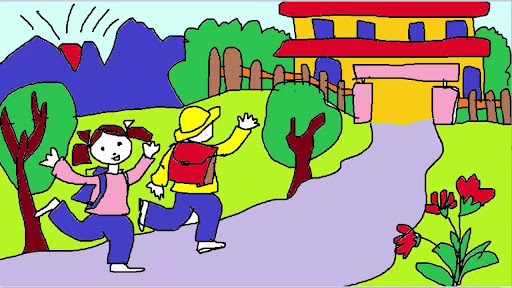 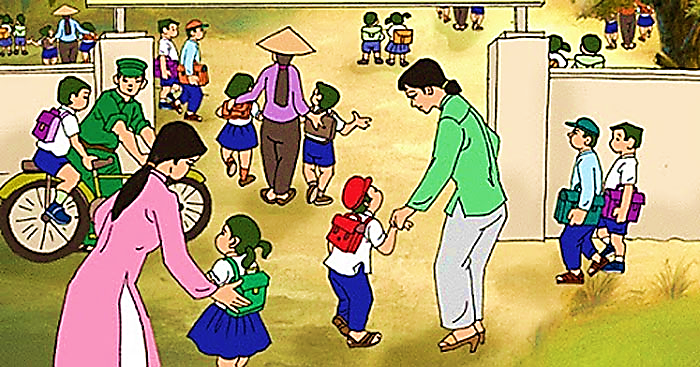 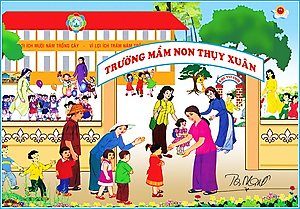 TRƯỜNG TIÊU HỌC
SẢN PHẨM THAM KHẢO
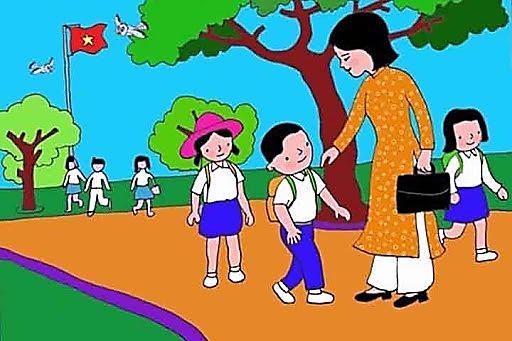 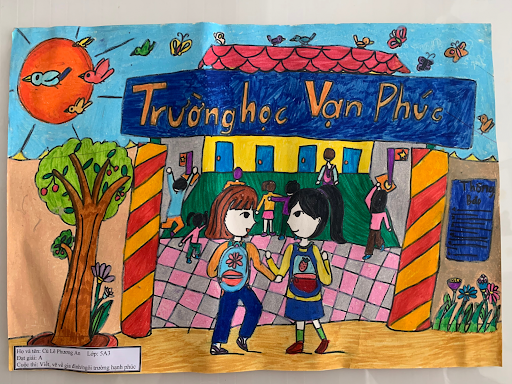 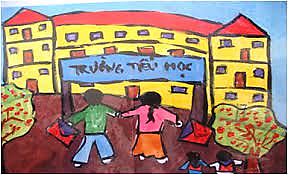 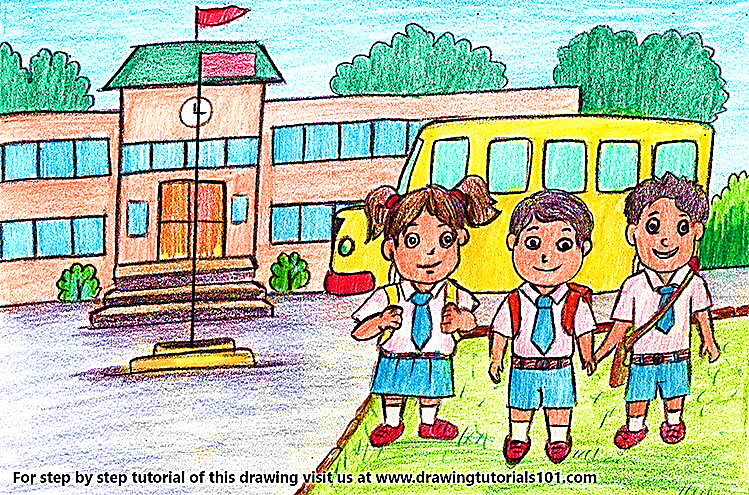 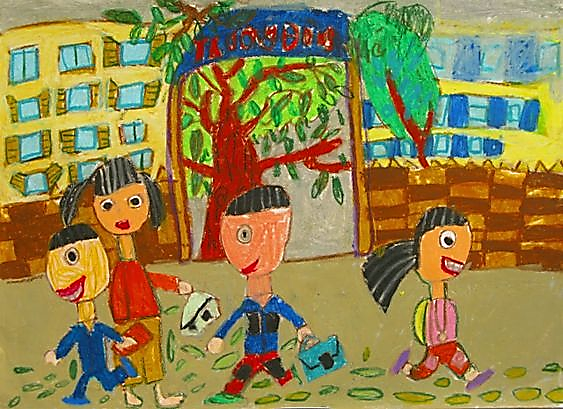 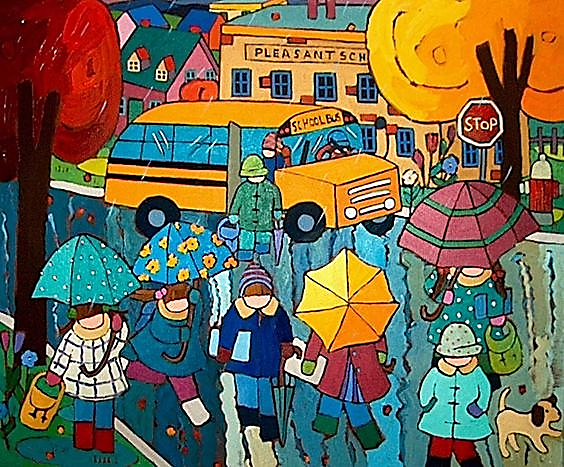 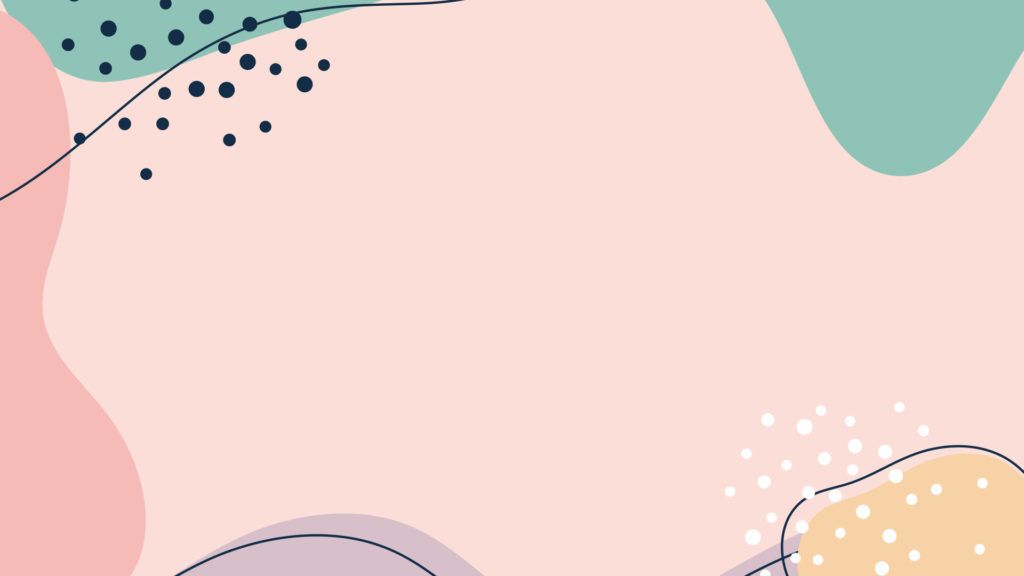 Thực hành
Con hãy vẽ một bức tranh 
cổng trường nhộn nhịp.
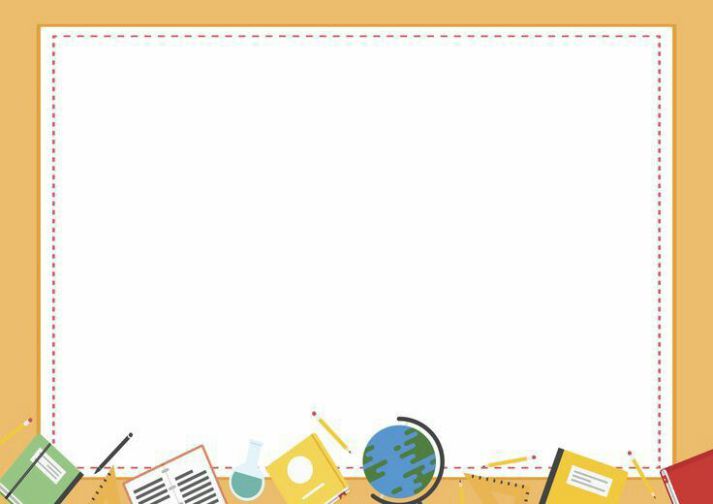 Phân tích – đánh giá
Em đã vẽ cổng trường như thế nào?
Em sử dụng những màu gì?
Em có cảm nhận gì khi vẽ tranh cổng trường nhộn nhịp